会議室予約システム
地域医療介護委員会
令和５年８月８日
今までは、予約にあたり事務局に連絡して、
会議室の日程調整を行っていただいていました。

今回、戸畑歯科医師会のホームページを活用することにより、

新たに２４時間いつでもネット上で予約できる
システムの運用を開始いたします。
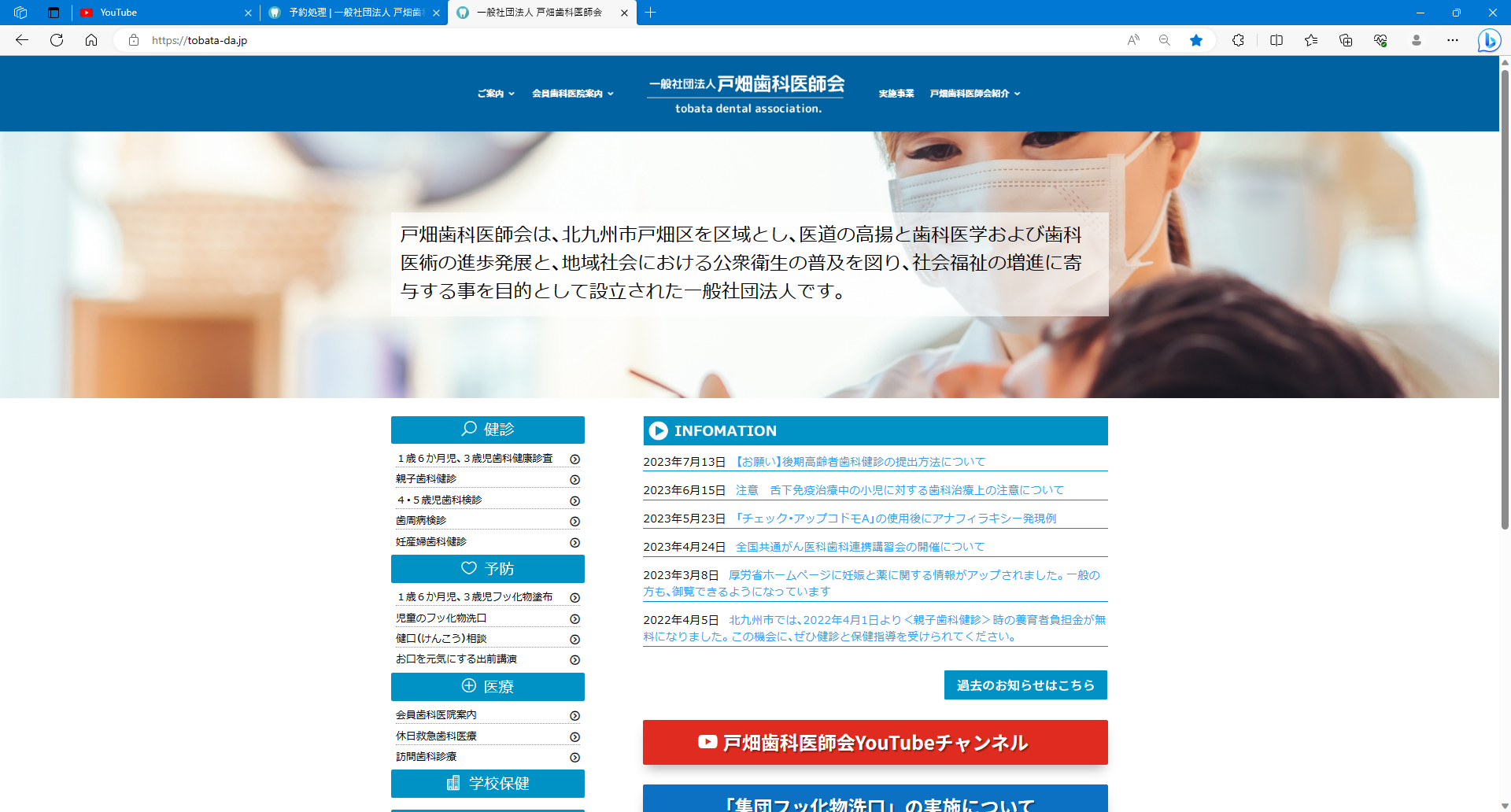 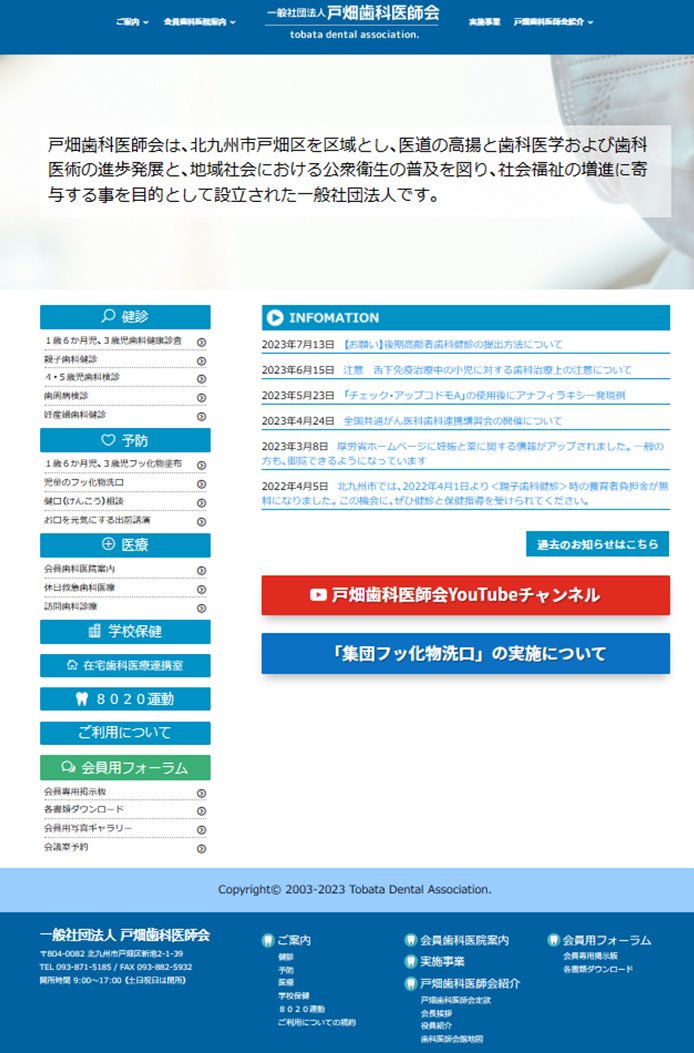 予約手順
１．会員用ページへのログイン
戸畑歯科医師会のホームページ
( https://tobata-da.jp/ )
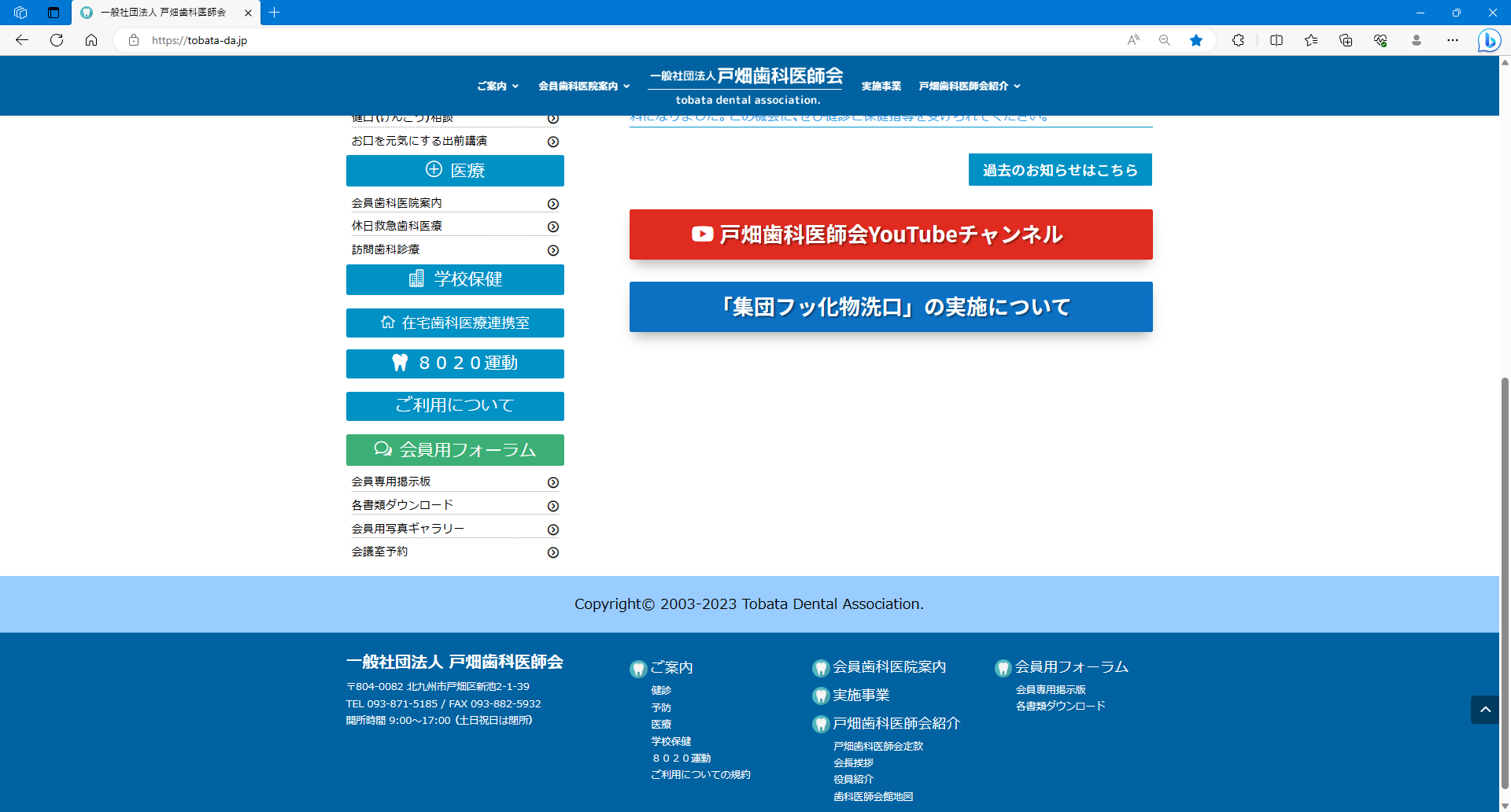 会議室予約 をクリック
予約手順
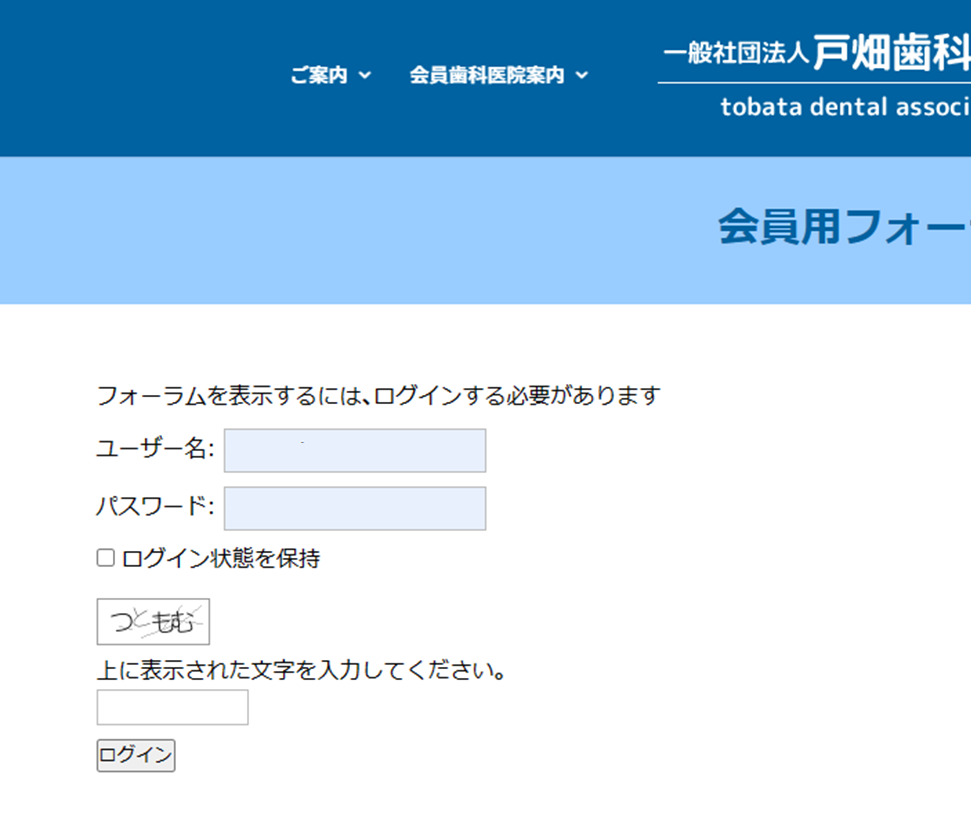 １．会員用ページへのログイン
ユーザー名
パスワード



表示された文字の入力


ログイン　をクリック。
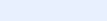 予約手順
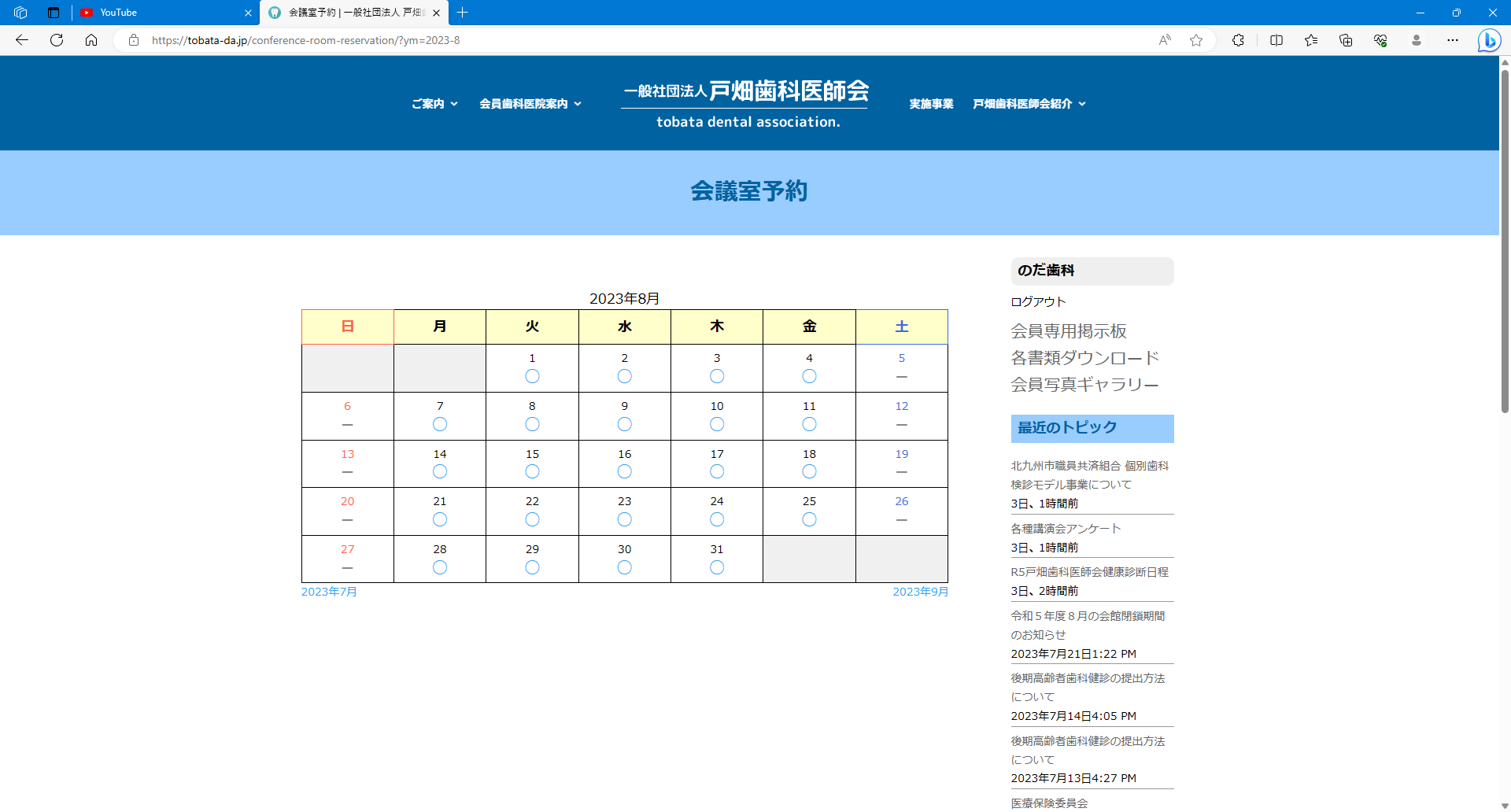 ２．会議室の予約
① 日付の選択


ご希望の日付を選択してください。


選択可能な日は、
日付の下に〇がありますので
そこをクリック。



別の月の場合は下の年月で
カレンダーの変更を行ってください。
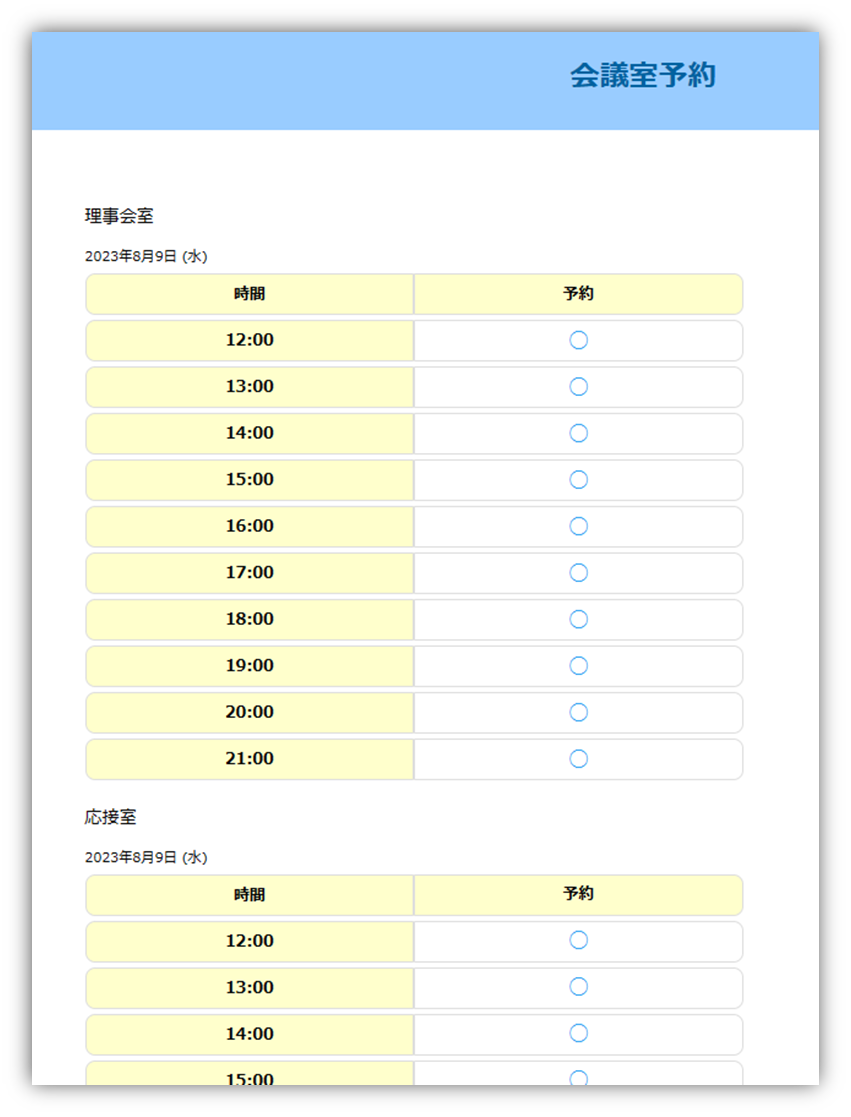 予約手順
２．会議室の予約
② 場所と時間の選択

理事会室
応接室
２F事務室
３F
　　　　　　の４か所から選択できます。

希望の部屋の希望の時間を選択し、
予約欄の〇をクリックしてください。


選択可能な時間帯は、月曜から金曜までの
１２時から２１時までの枠です。
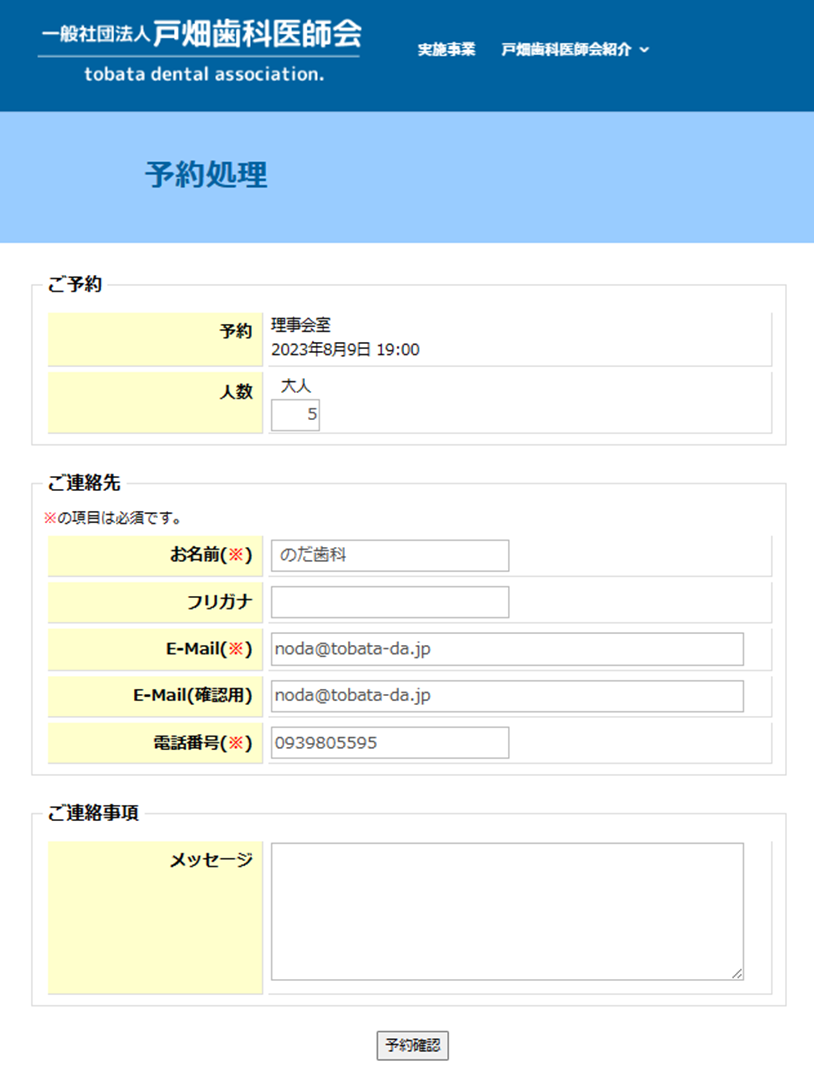 予約手順
３．予約処理
① 予約内容の確認

場所と時間に間違いないか確認。
参加予定人数の入力。

連絡先の入力

必須項目３つ
※お名前
※E-Mailアドレス
※電話番号

ご連絡事項があれば記入してください。

予約確認　をクリック。
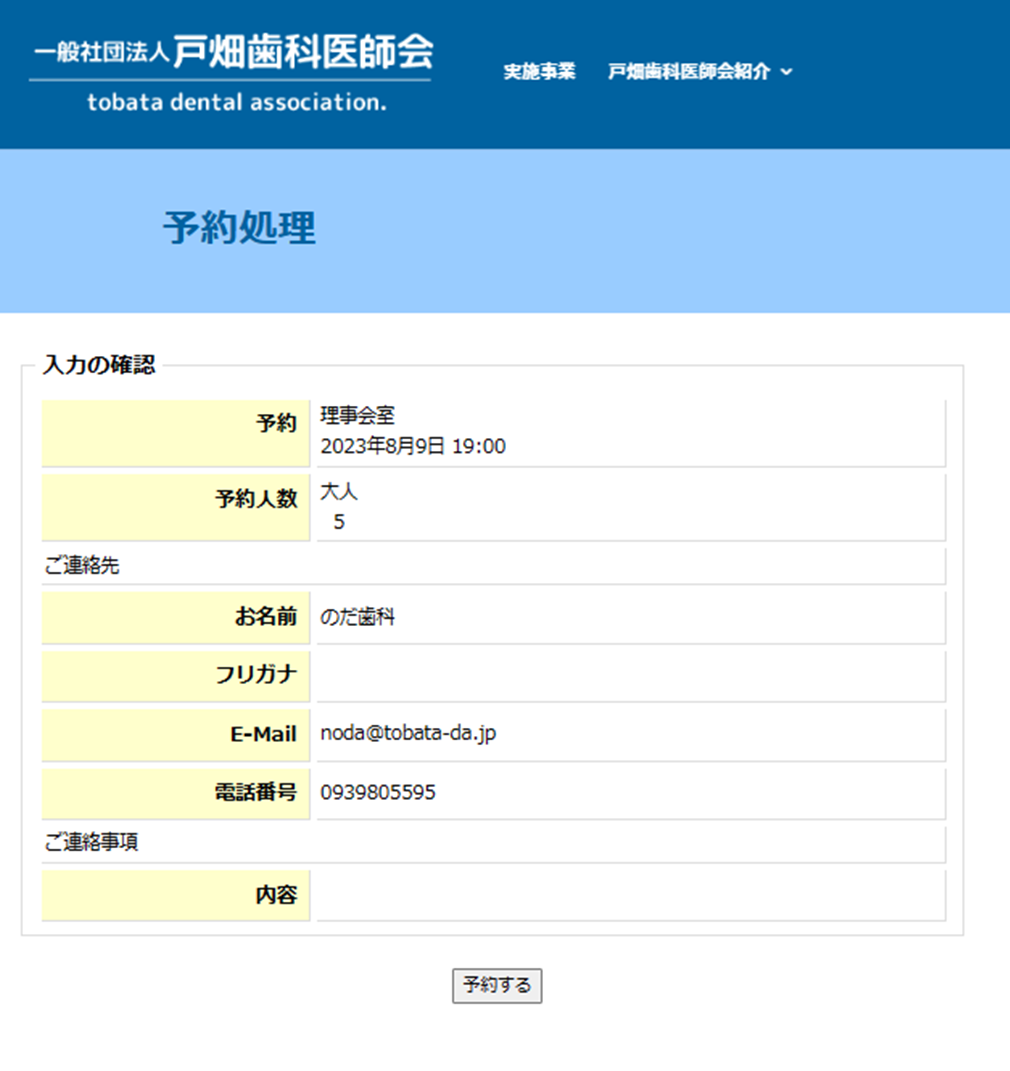 予約手順
３．予約処理
② 予約内容の最終確認

場所と時間があっているか。
参加予定人数の入力。

連絡先の入力

必須項目３つ
※お名前
※E-Mailアドレス
※電話番号

間違えがないことを確認して

予約する　をクリック。

予約完了　→　メールが届きます。
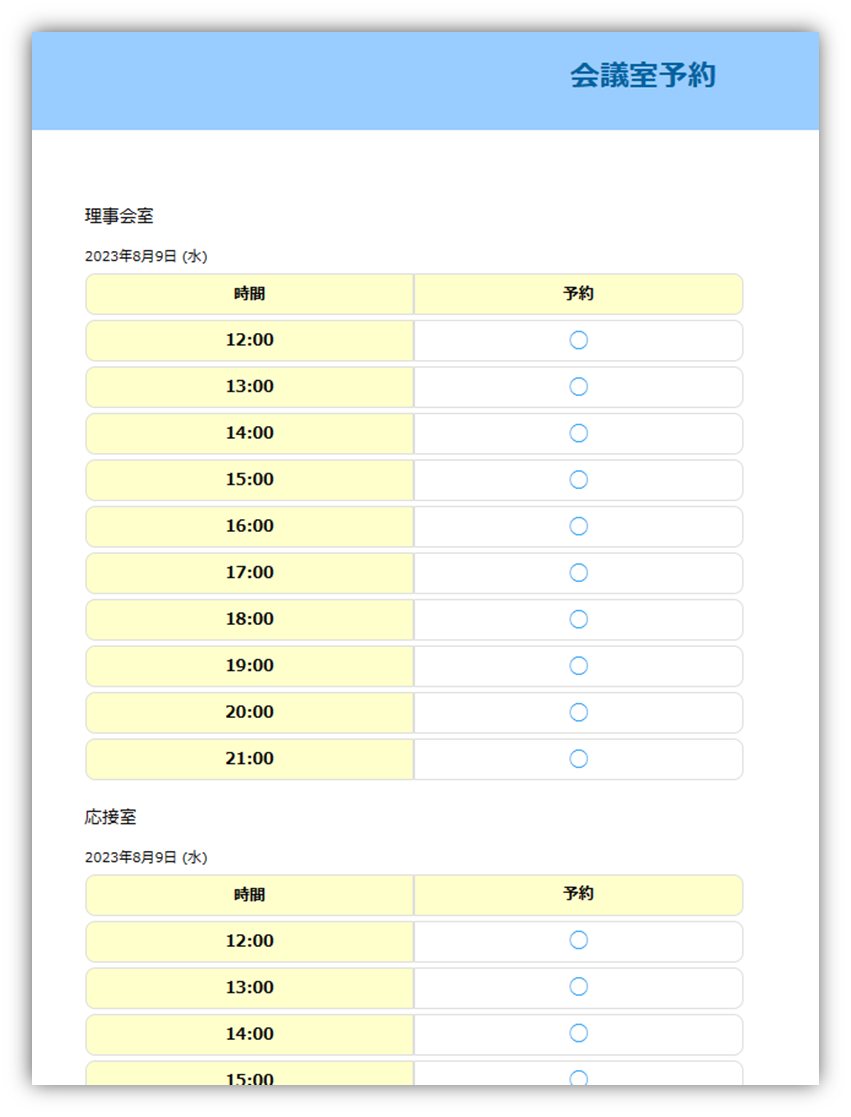 予約手順
４．注意事項
予約の申し込みは、前日までにお願いします。
( 当日の場合は事務局に電話にてご連絡ください。)


システムの関係上、予約時間が１時間を超える場合は
再度、予約手順を必要な時間分行っていただく必要があります。
(予約時間が１時間刻みのため)
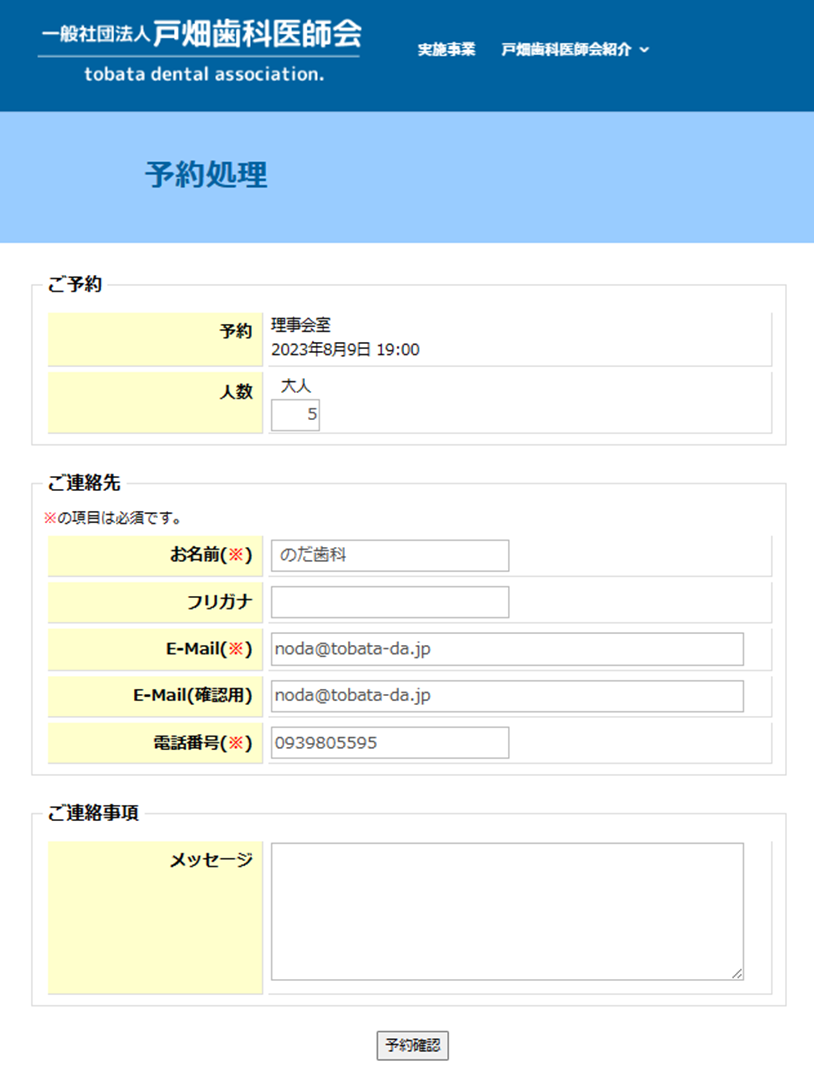 予約手順
４．注意事項
都合により予約をキャンセルされる場合は、
事務局まで電話にてご連絡ください。


予約を取るにあたり、連絡先の入力が必要です。
必須項目３つ
※お名前
※E-Mailアドレス
※電話番号


選択可能な時間帯は
月曜から金曜の１２時から２１時です。